Desfile Hispanoamericano de New Jersey 2019
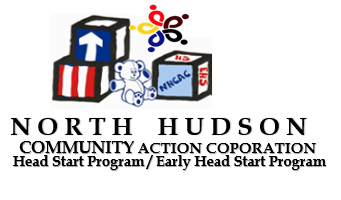 “Our motivation is your Child’s Success”
Hispanic State Parade Princess
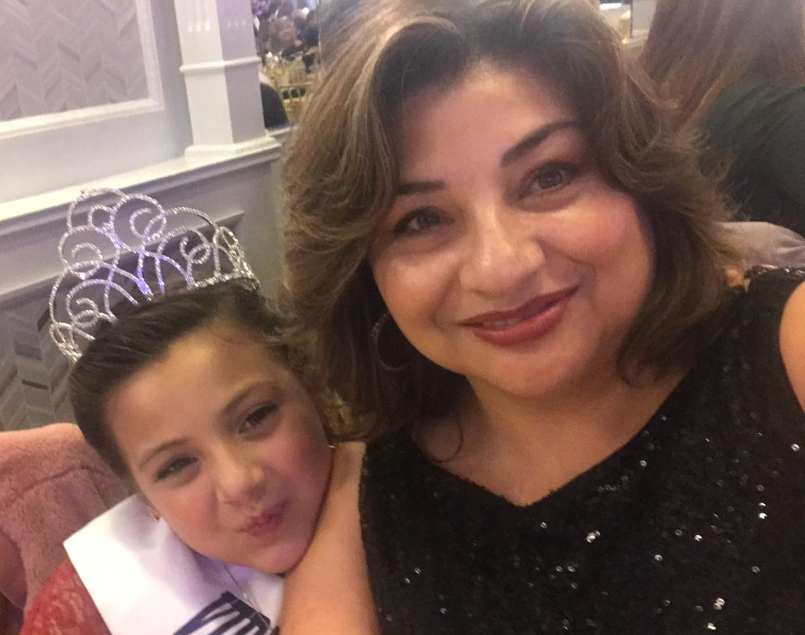 NHCAC Head Start Transportation
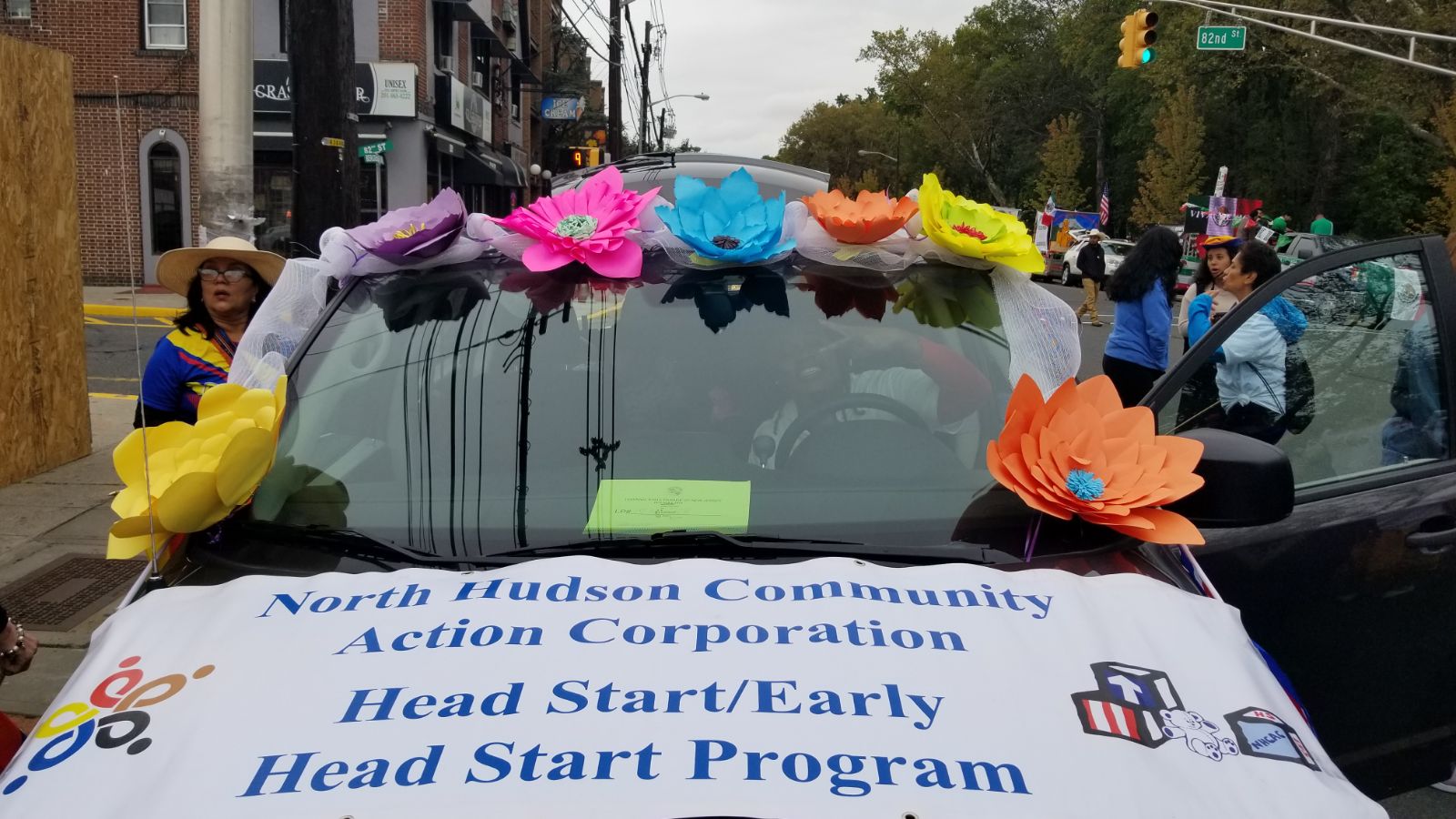 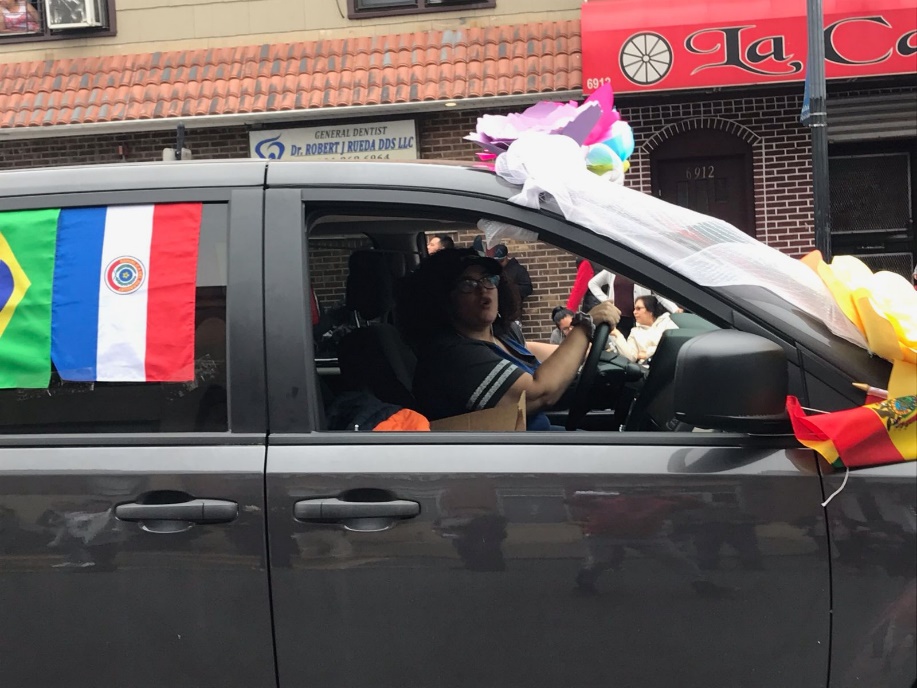 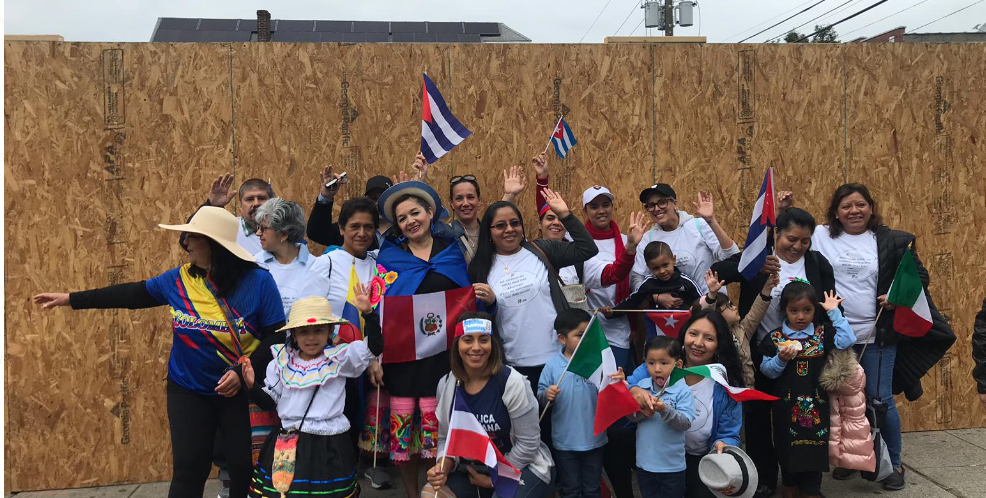 NHCAC Head Start Families and Staff
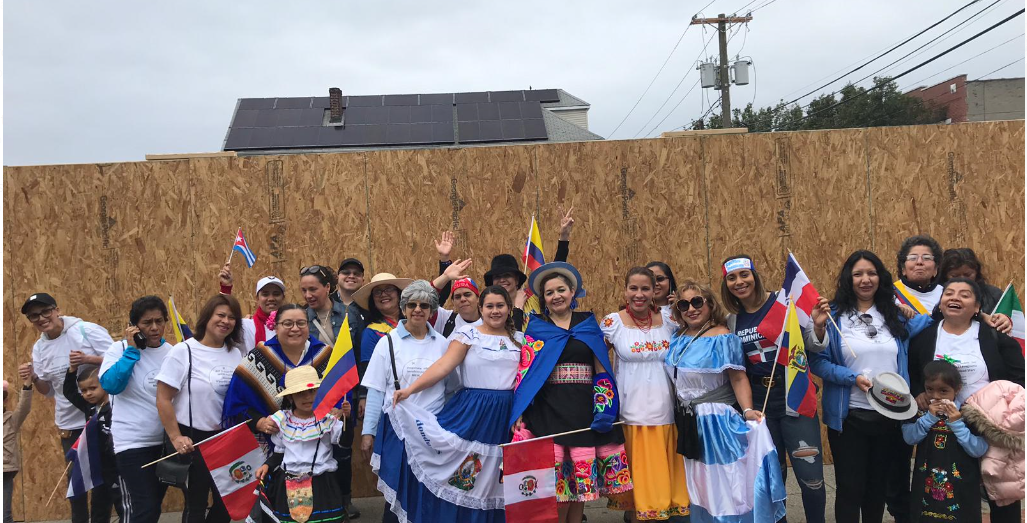 NHCAC Head Start Families and Staff
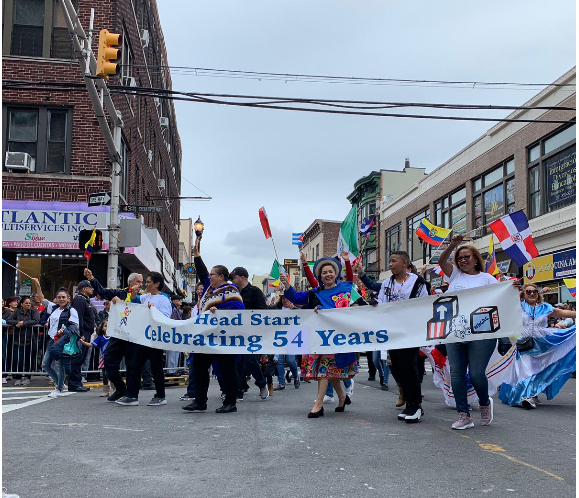 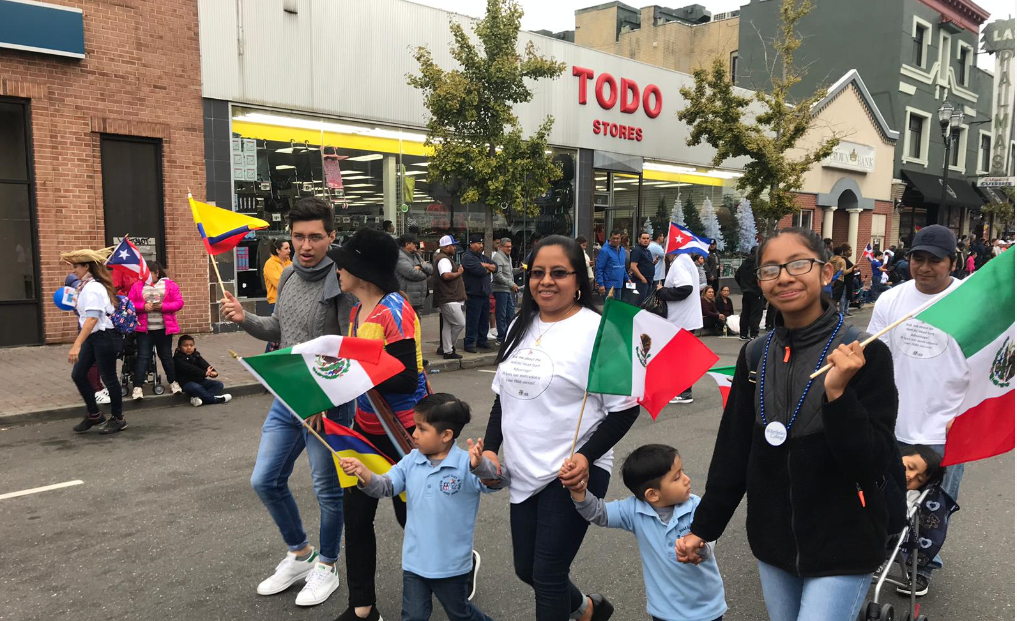 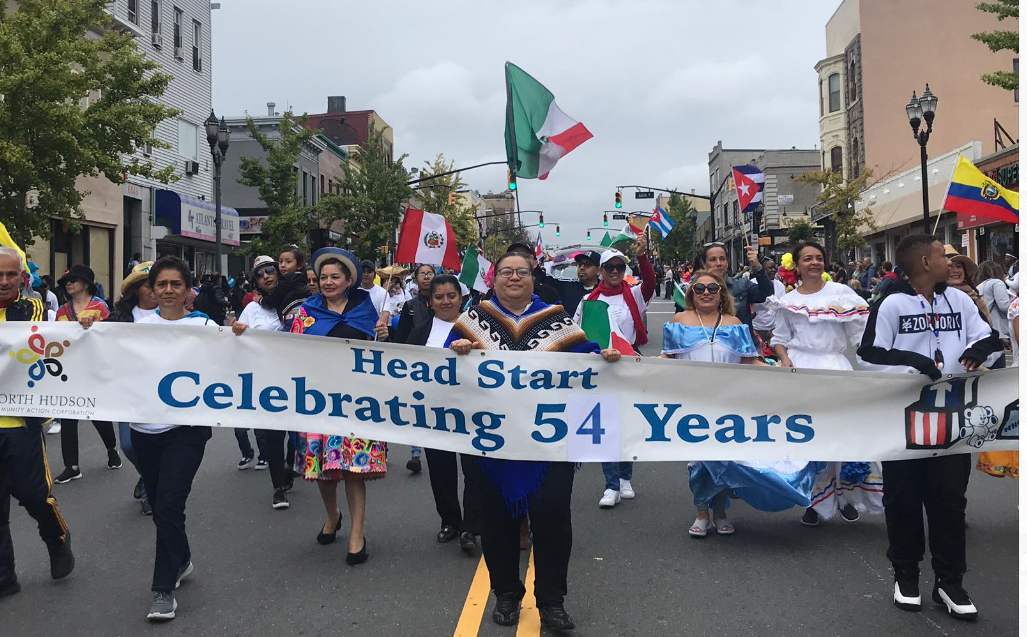 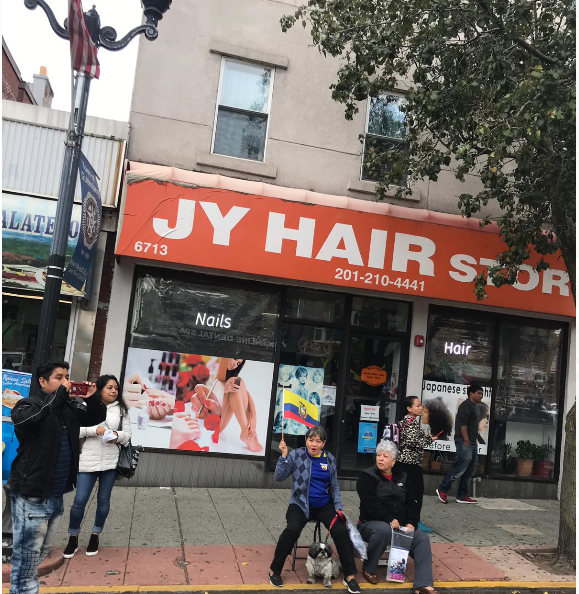 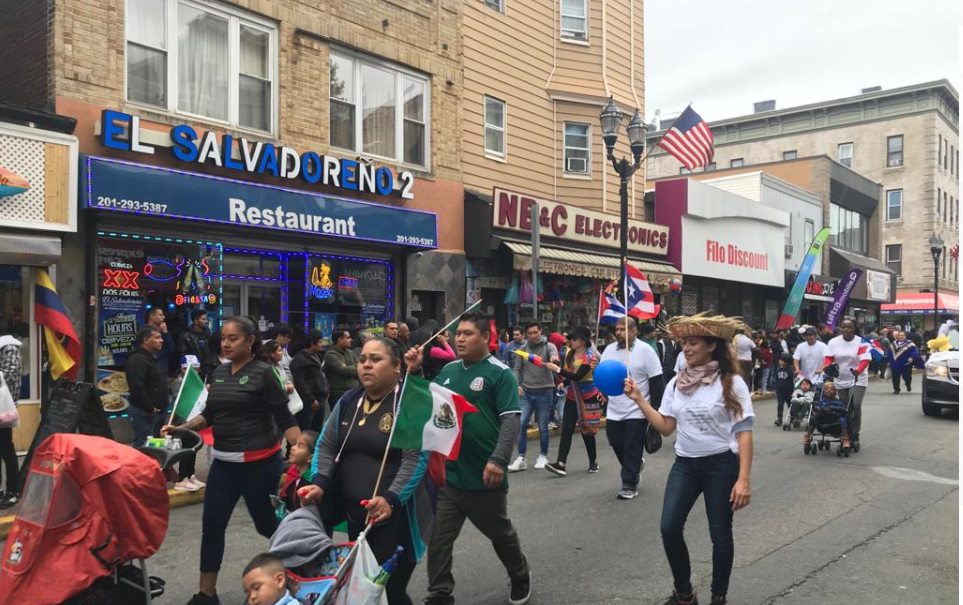 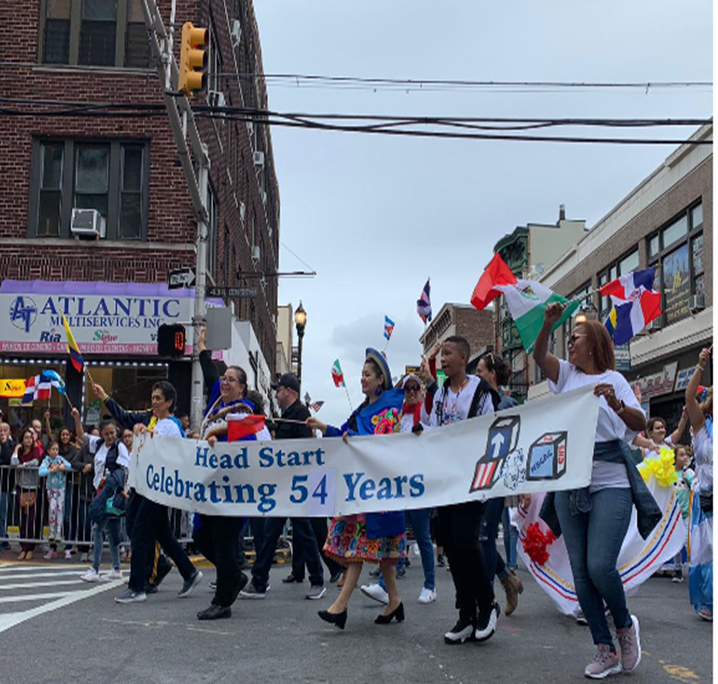 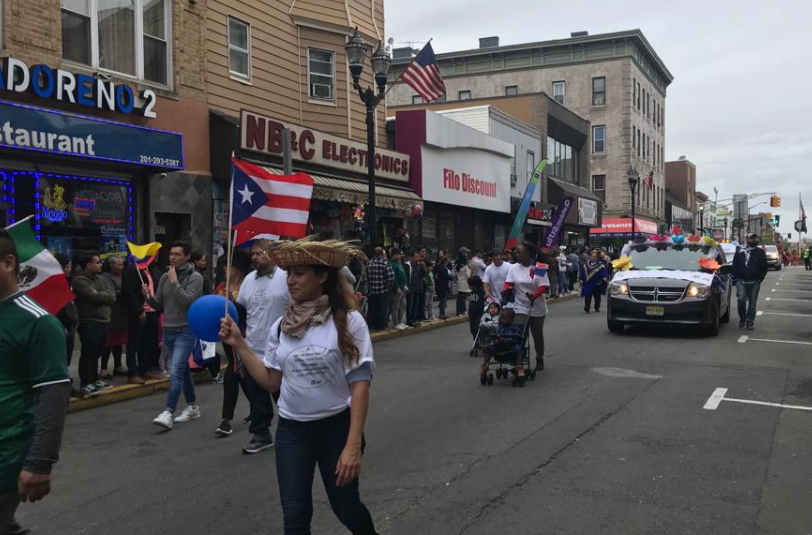 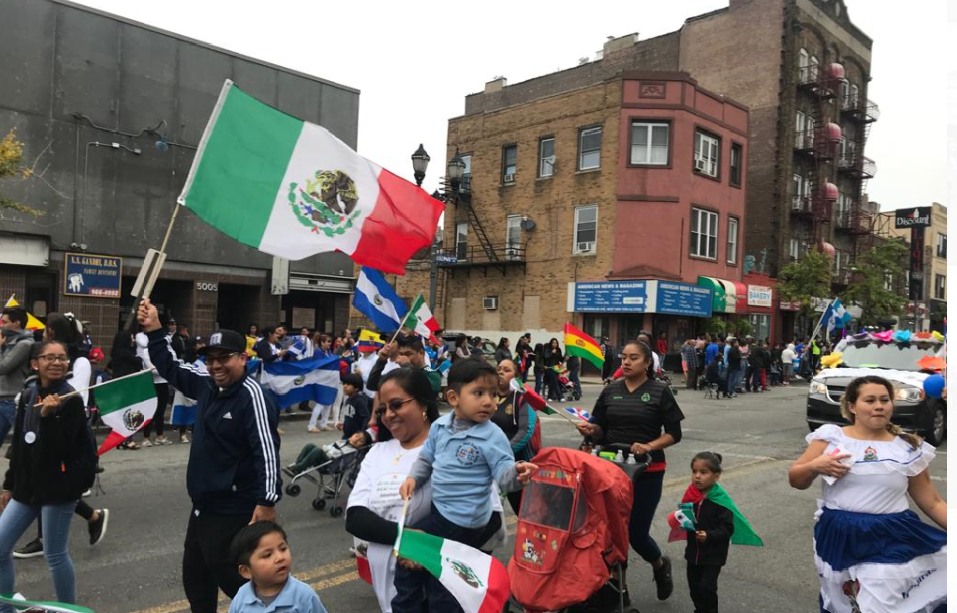 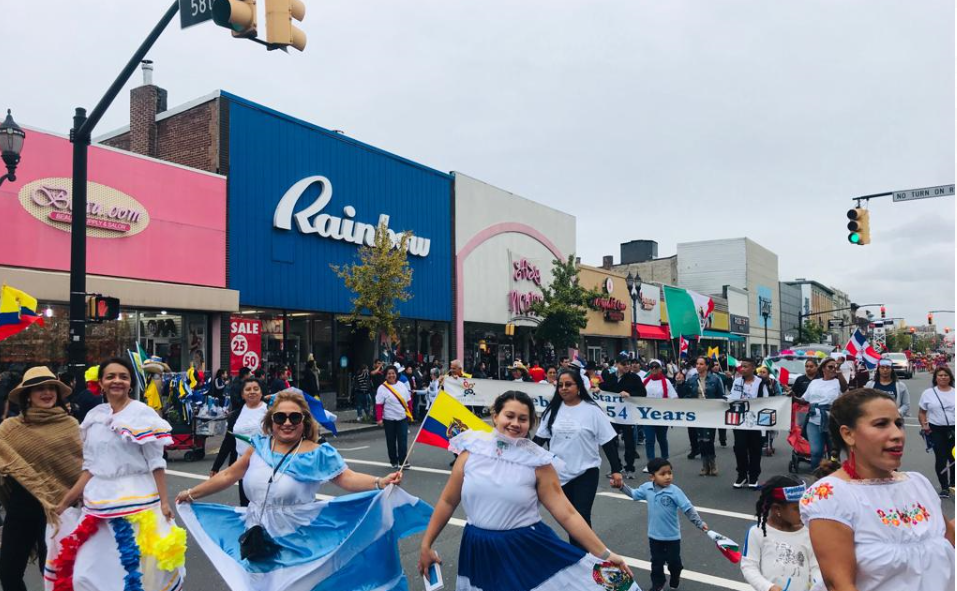 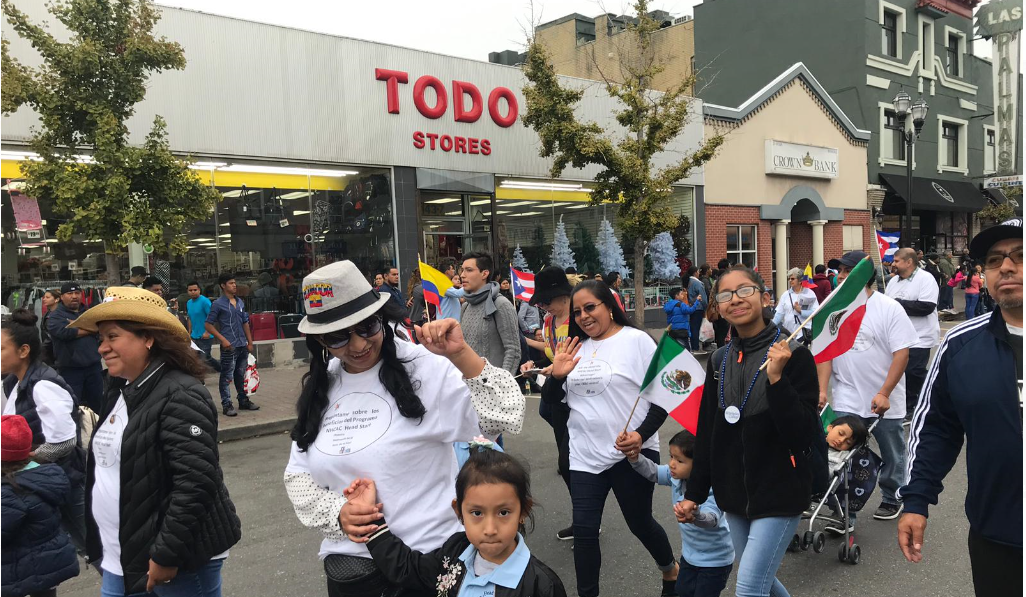 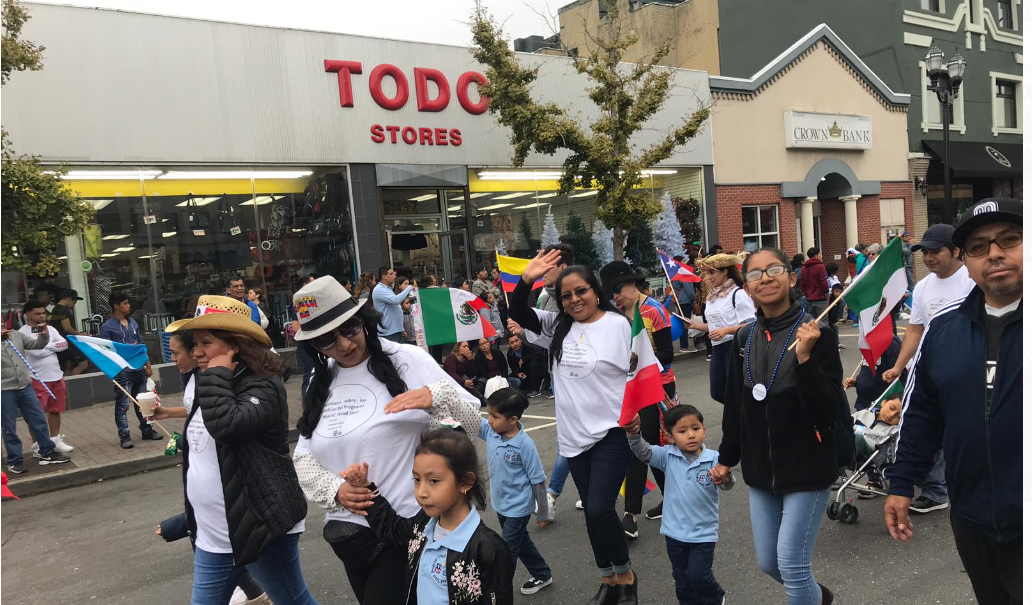 NHCAC Head Start Pride
We did it!